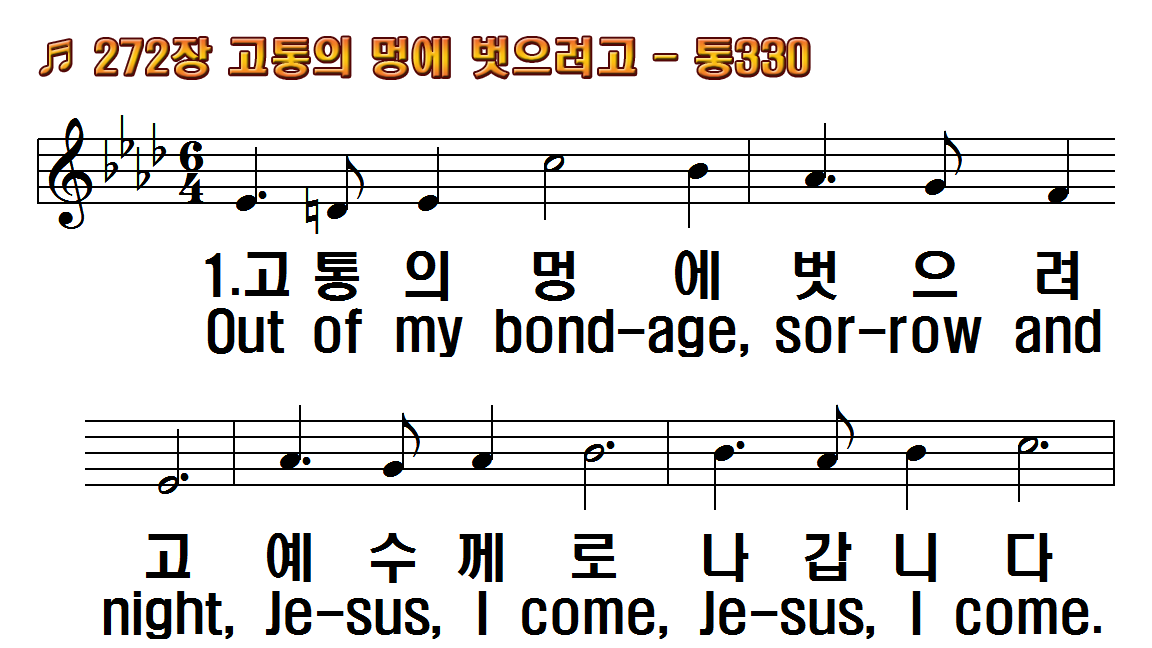 1.고통의 멍에 벗으려고
2.낭패와 실망 당한 뒤에
3.교만한 맘을 내버리고
4.죽음의 길을 벗어나서
1.Out of my bondage, sorrow
2.Out of my shameful failure
3.Out of unrest and arrogant
4.Out of the fear and dread of
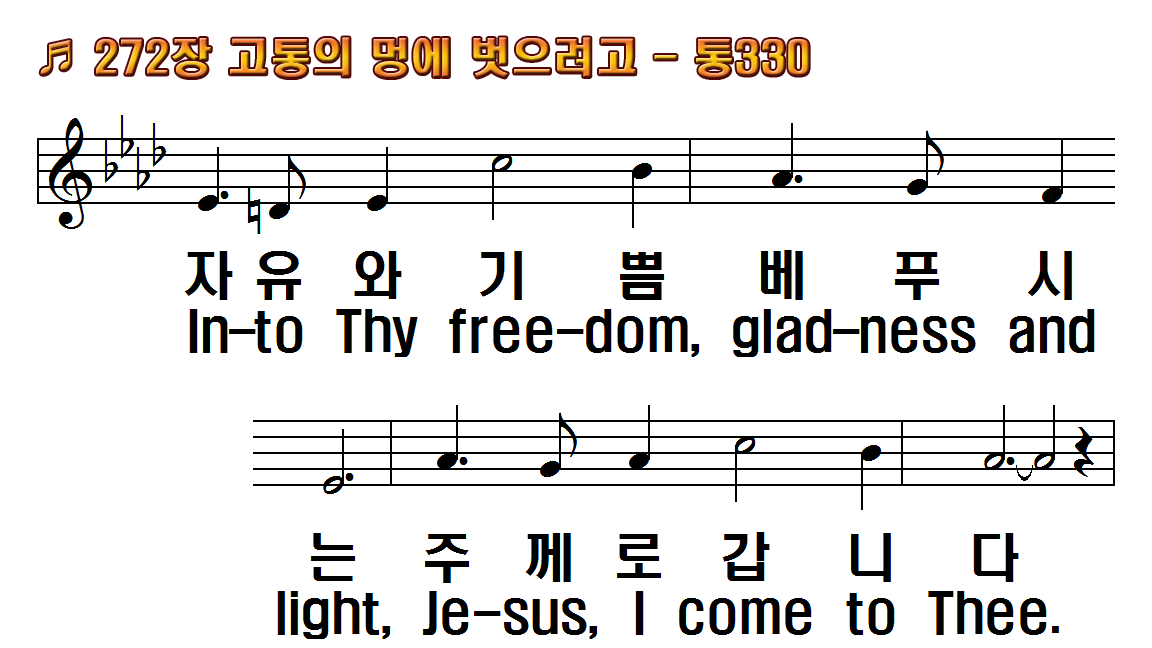 1.고통의 멍에 벗으려고
2.낭패와 실망 당한 뒤에
3.교만한 맘을 내버리고
4.죽음의 길을 벗어나서
1.Out of my bondage, sorrow
2.Out of my shameful failure
3.Out of unrest and arrogant
4.Out of the fear and dread of
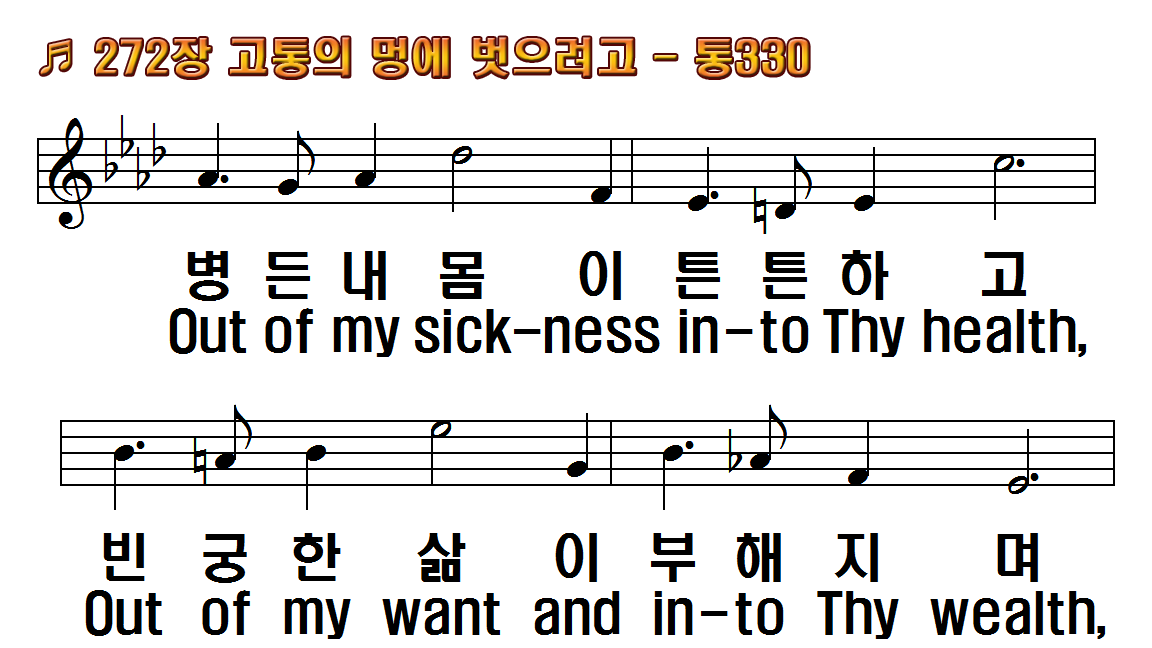 1.고통의 멍에 벗으려고
2.낭패와 실망 당한 뒤에
3.교만한 맘을 내버리고
4.죽음의 길을 벗어나서
1.Out of my bondage, sorrow
2.Out of my shameful failure
3.Out of unrest and arrogant
4.Out of the fear and dread of
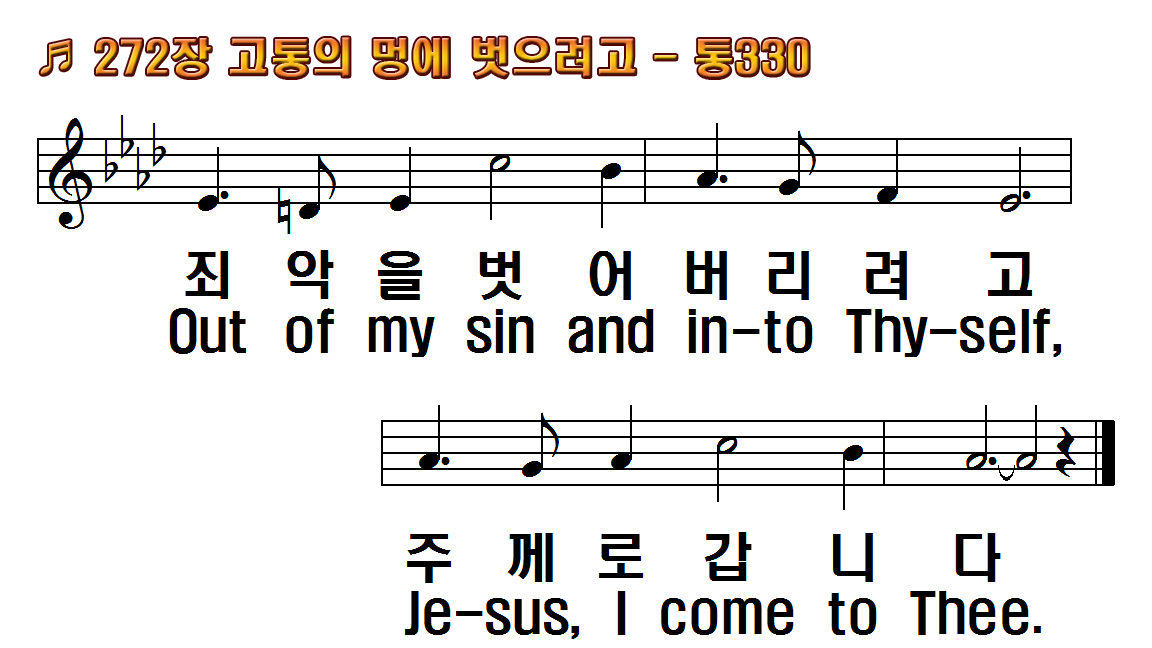 1.고통의 멍에 벗으려고
2.낭패와 실망 당한 뒤에
3.교만한 맘을 내버리고
4.죽음의 길을 벗어나서
1.Out of my bondage, sorrow
2.Out of my shameful failure
3.Out of unrest and arrogant
4.Out of the fear and dread of
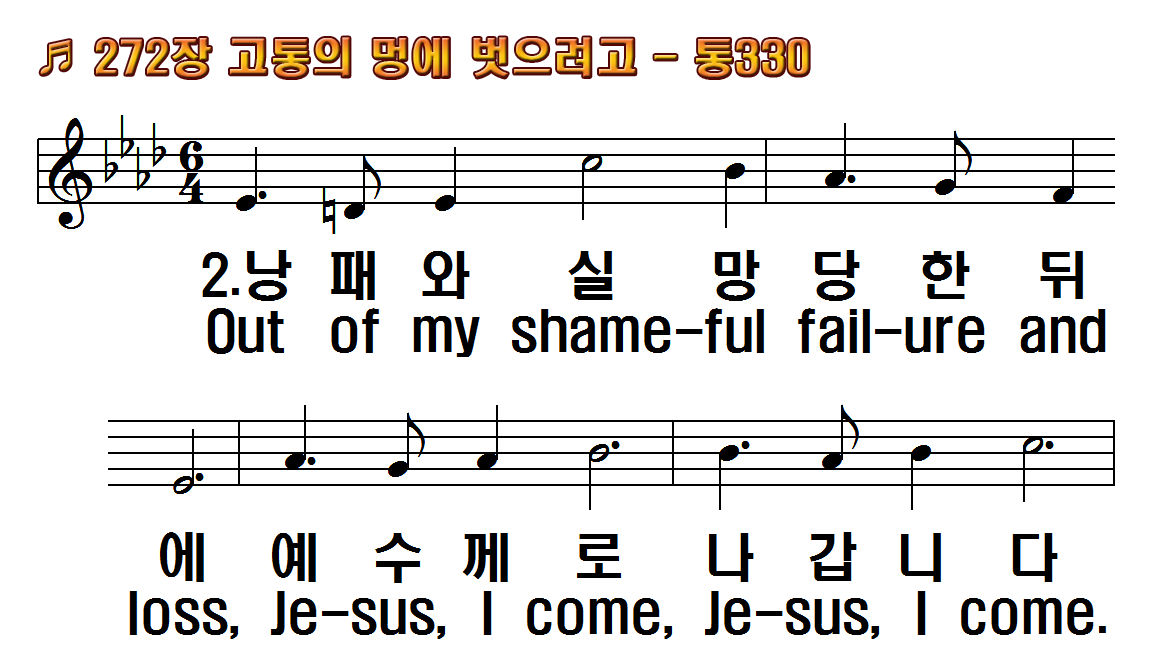 1.고통의 멍에 벗으려고
2.낭패와 실망 당한 뒤에
3.교만한 맘을 내버리고
4.죽음의 길을 벗어나서
1.Out of my bondage, sorrow
2.Out of my shameful failure
3.Out of unrest and arrogant
4.Out of the fear and dread of
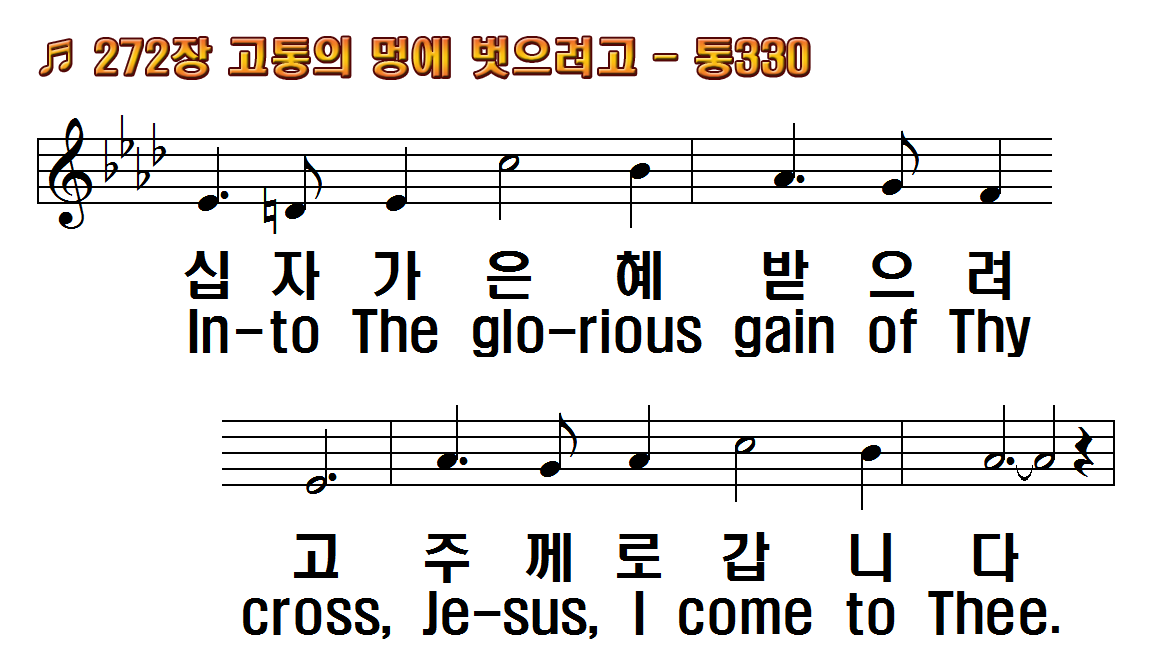 1.고통의 멍에 벗으려고
2.낭패와 실망 당한 뒤에
3.교만한 맘을 내버리고
4.죽음의 길을 벗어나서
1.Out of my bondage, sorrow
2.Out of my shameful failure
3.Out of unrest and arrogant
4.Out of the fear and dread of
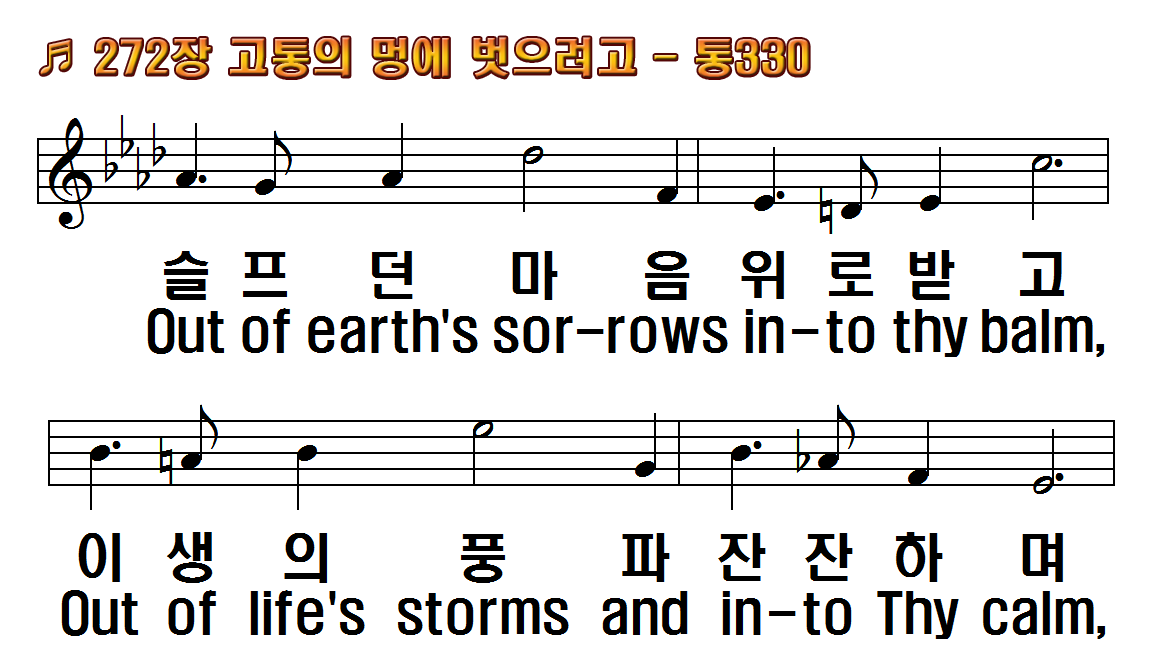 1.고통의 멍에 벗으려고
2.낭패와 실망 당한 뒤에
3.교만한 맘을 내버리고
4.죽음의 길을 벗어나서
1.Out of my bondage, sorrow
2.Out of my shameful failure
3.Out of unrest and arrogant
4.Out of the fear and dread of
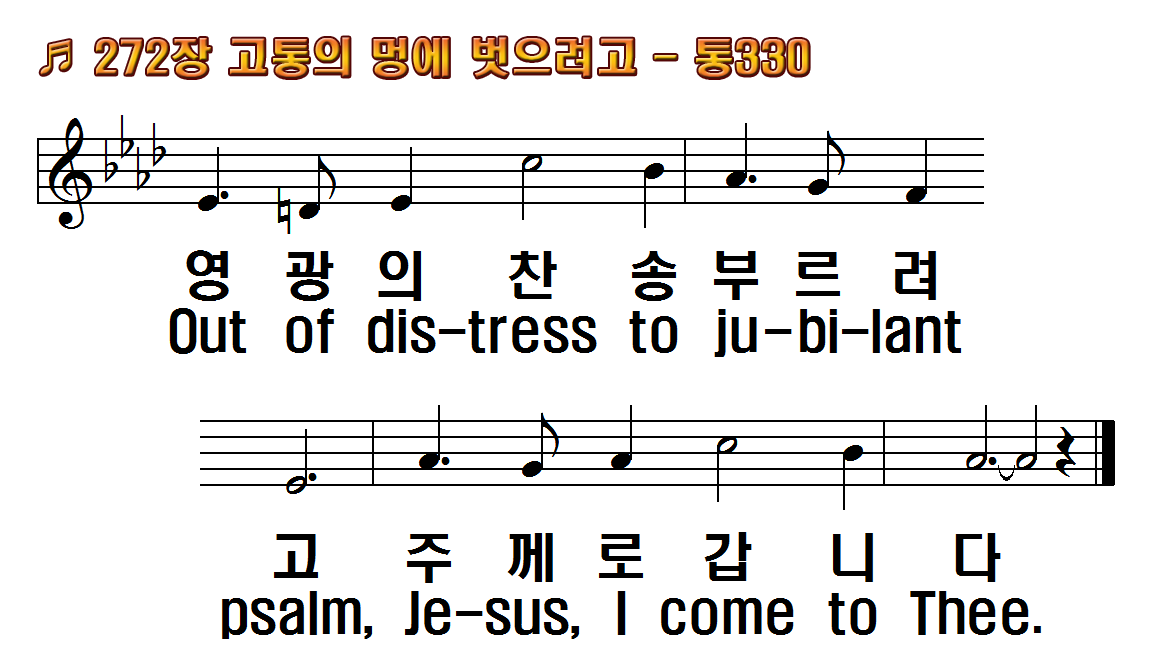 1.고통의 멍에 벗으려고
2.낭패와 실망 당한 뒤에
3.교만한 맘을 내버리고
4.죽음의 길을 벗어나서
1.Out of my bondage, sorrow
2.Out of my shameful failure
3.Out of unrest and arrogant
4.Out of the fear and dread of
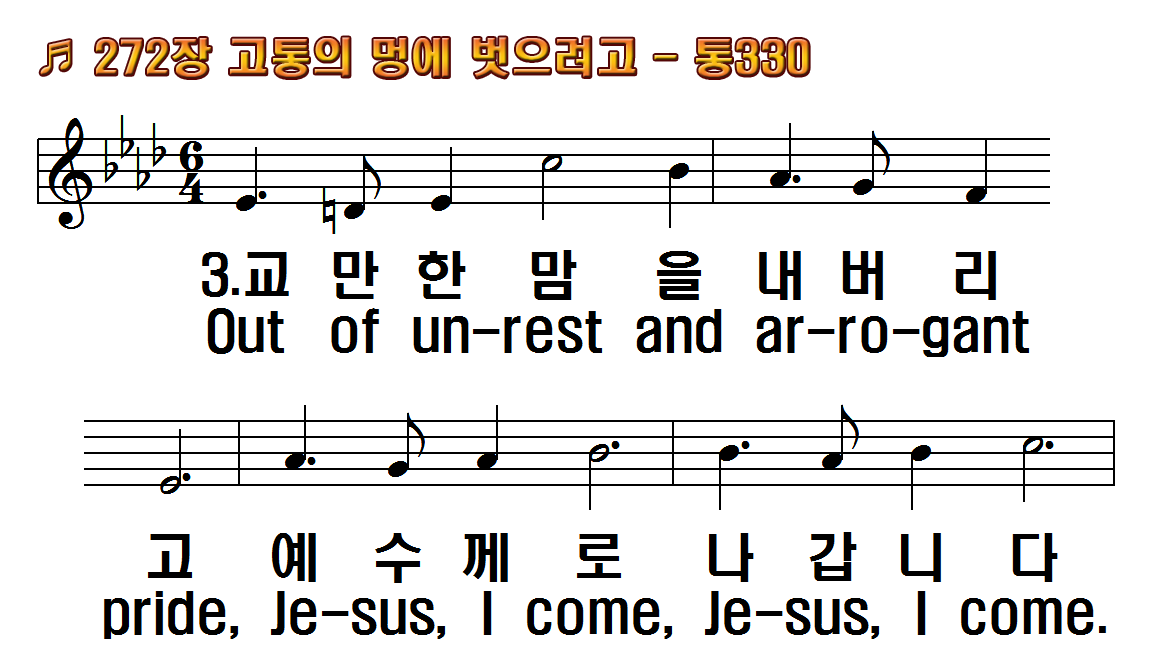 1.고통의 멍에 벗으려고
2.낭패와 실망 당한 뒤에
3.교만한 맘을 내버리고
4.죽음의 길을 벗어나서
1.Out of my bondage, sorrow
2.Out of my shameful failure
3.Out of unrest and arrogant
4.Out of the fear and dread of
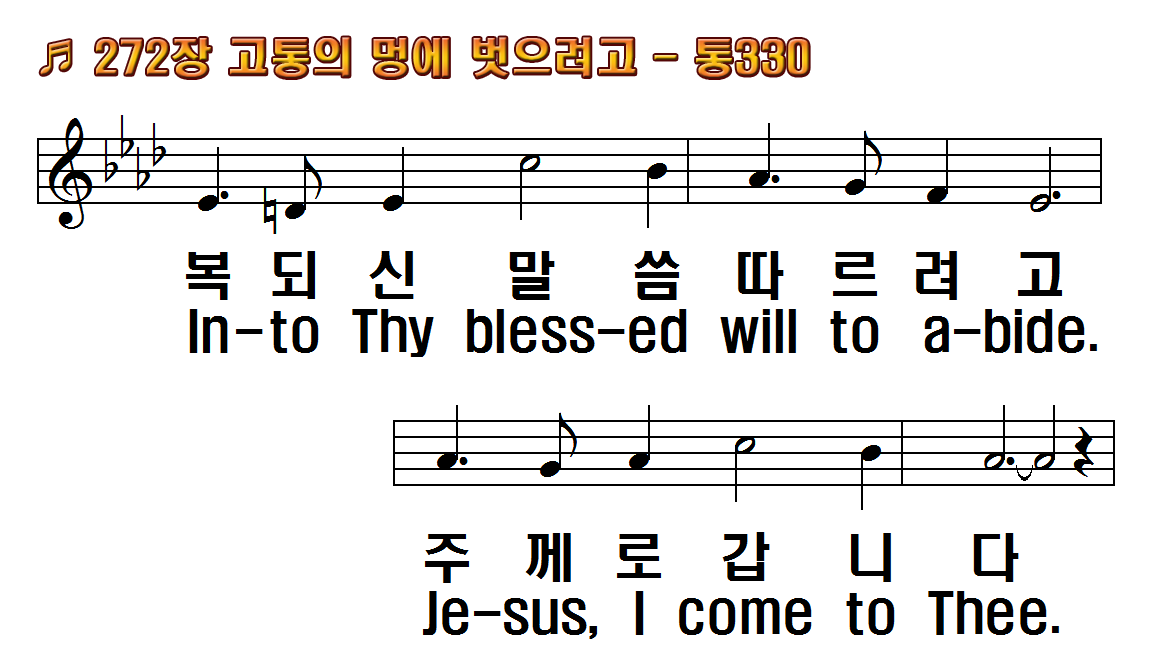 1.고통의 멍에 벗으려고
2.낭패와 실망 당한 뒤에
3.교만한 맘을 내버리고
4.죽음의 길을 벗어나서
1.Out of my bondage, sorrow
2.Out of my shameful failure
3.Out of unrest and arrogant
4.Out of the fear and dread of
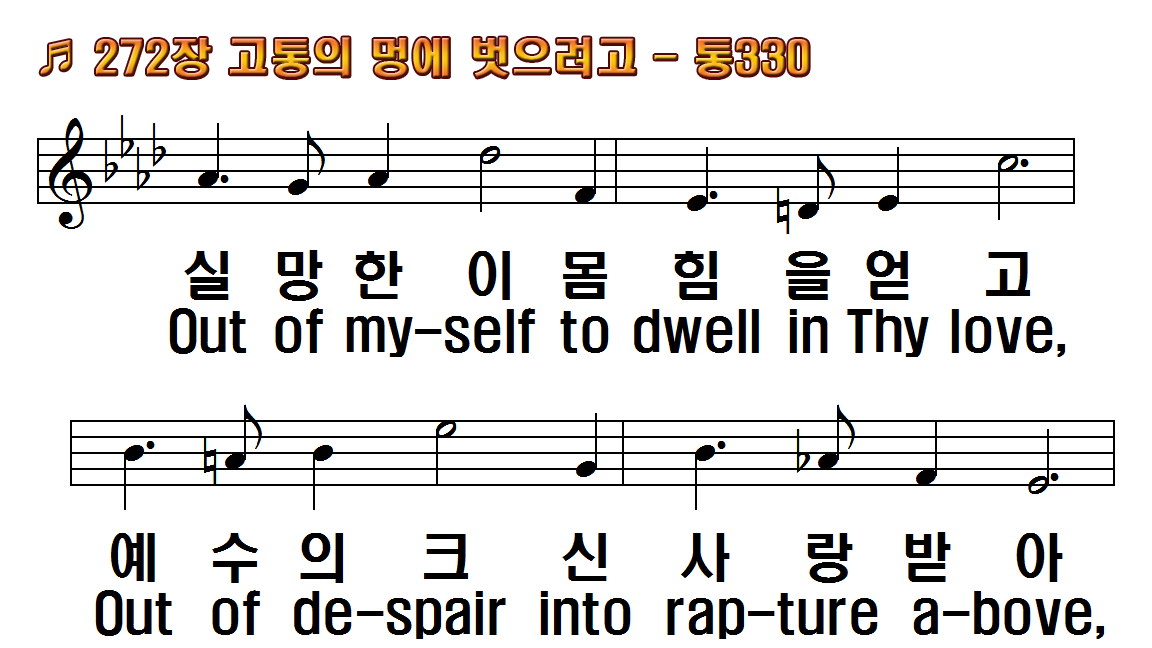 1.고통의 멍에 벗으려고
2.낭패와 실망 당한 뒤에
3.교만한 맘을 내버리고
4.죽음의 길을 벗어나서
1.Out of my bondage, sorrow
2.Out of my shameful failure
3.Out of unrest and arrogant
4.Out of the fear and dread of
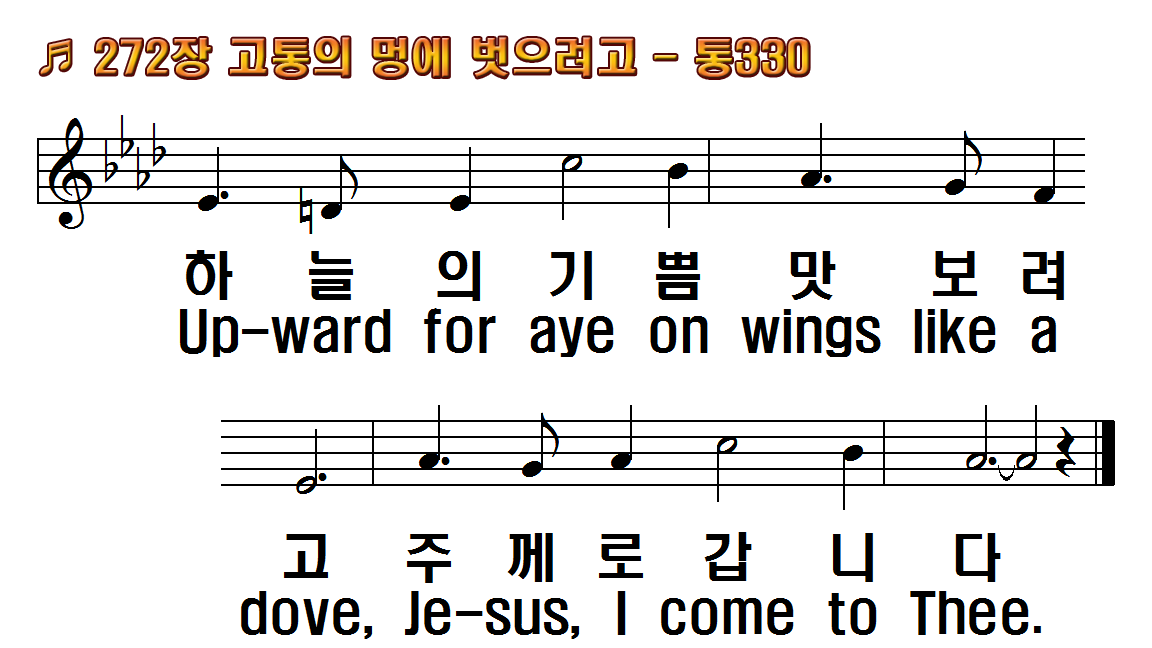 1.고통의 멍에 벗으려고
2.낭패와 실망 당한 뒤에
3.교만한 맘을 내버리고
4.죽음의 길을 벗어나서
1.Out of my bondage, sorrow
2.Out of my shameful failure
3.Out of unrest and arrogant
4.Out of the fear and dread of
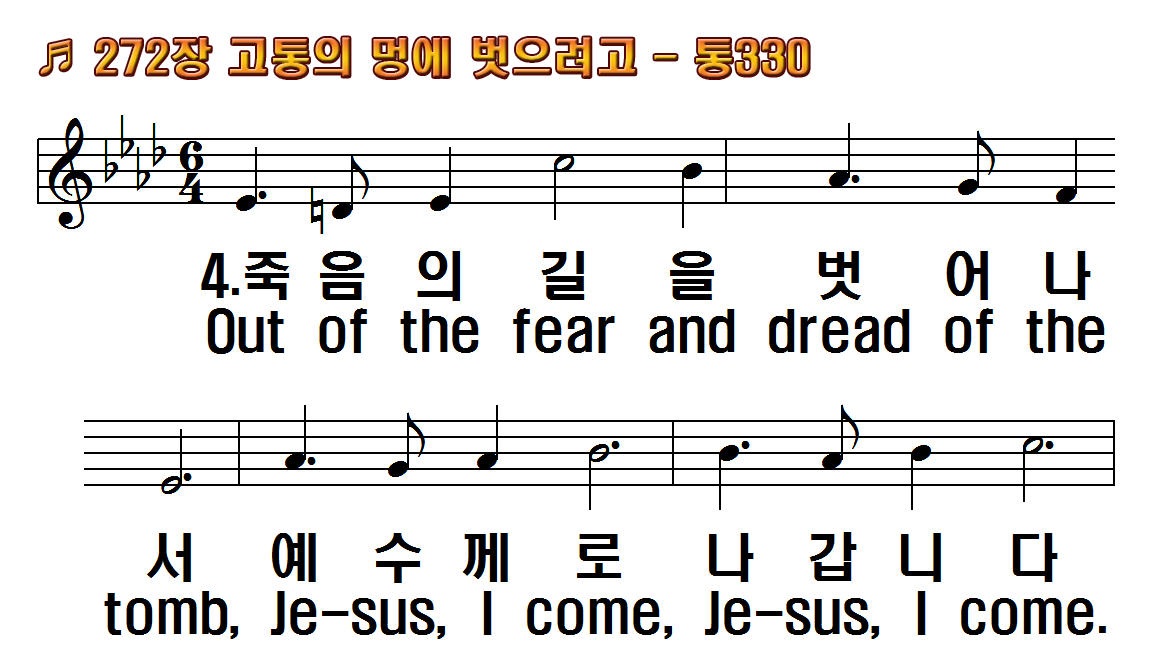 1.고통의 멍에 벗으려고
2.낭패와 실망 당한 뒤에
3.교만한 맘을 내버리고
4.죽음의 길을 벗어나서
1.Out of my bondage, sorrow
2.Out of my shameful failure
3.Out of unrest and arrogant
4.Out of the fear and dread of
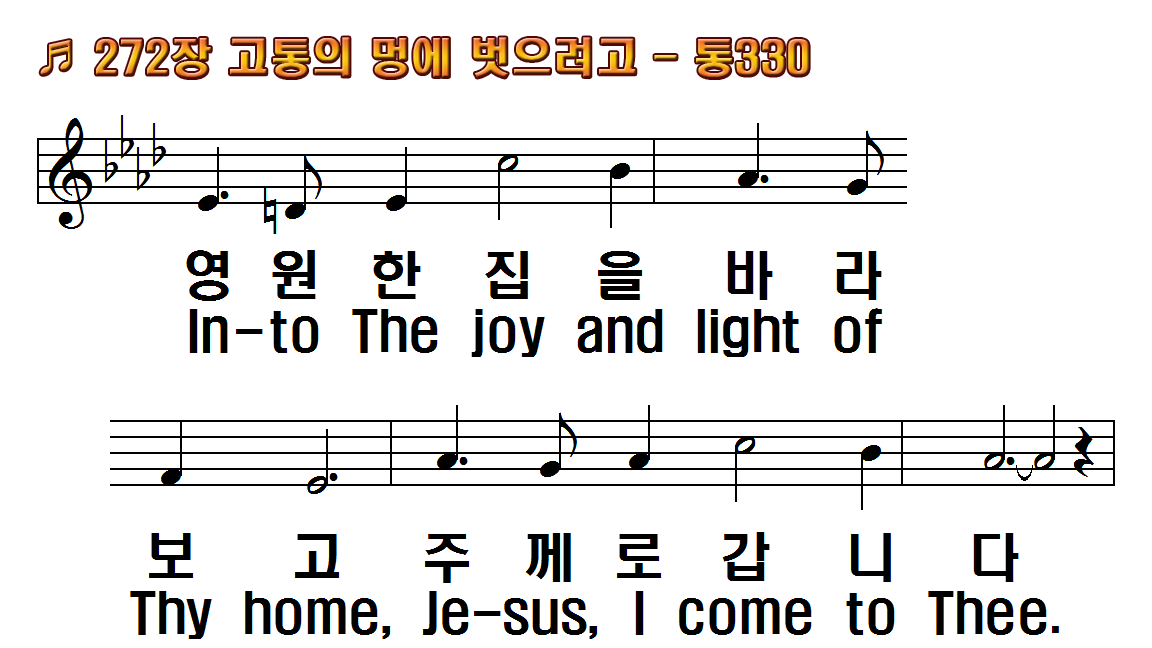 1.고통의 멍에 벗으려고
2.낭패와 실망 당한 뒤에
3.교만한 맘을 내버리고
4.죽음의 길을 벗어나서
1.Out of my bondage, sorrow
2.Out of my shameful failure
3.Out of unrest and arrogant
4.Out of the fear and dread of
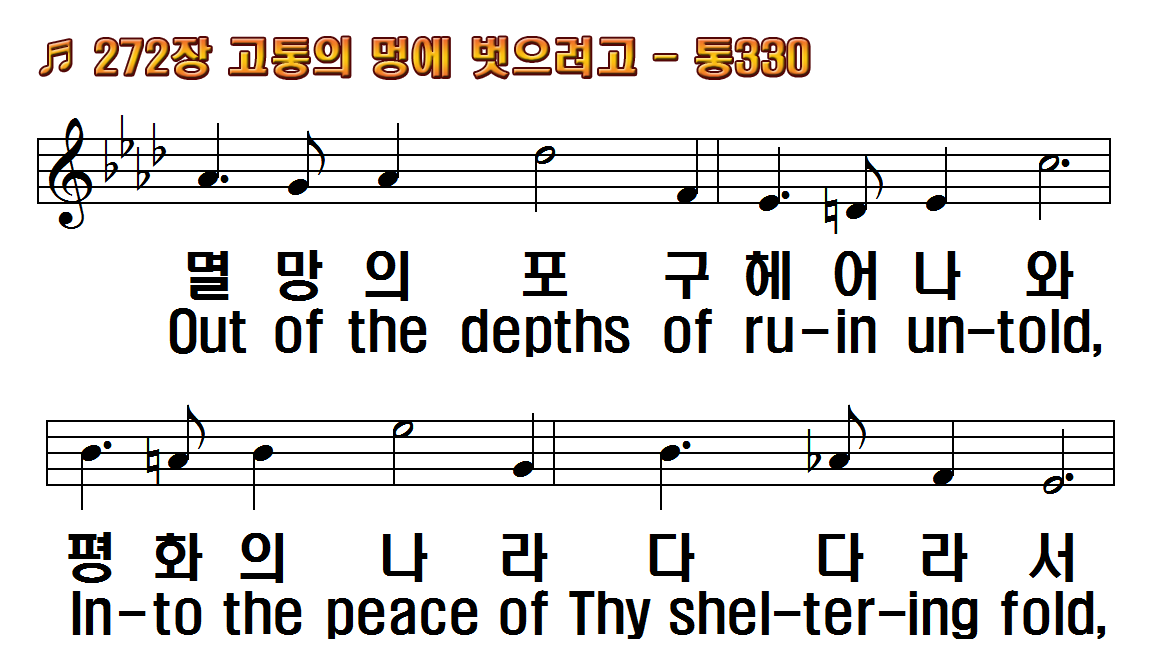 1.고통의 멍에 벗으려고
2.낭패와 실망 당한 뒤에
3.교만한 맘을 내버리고
4.죽음의 길을 벗어나서
1.Out of my bondage, sorrow
2.Out of my shameful failure
3.Out of unrest and arrogant
4.Out of the fear and dread of
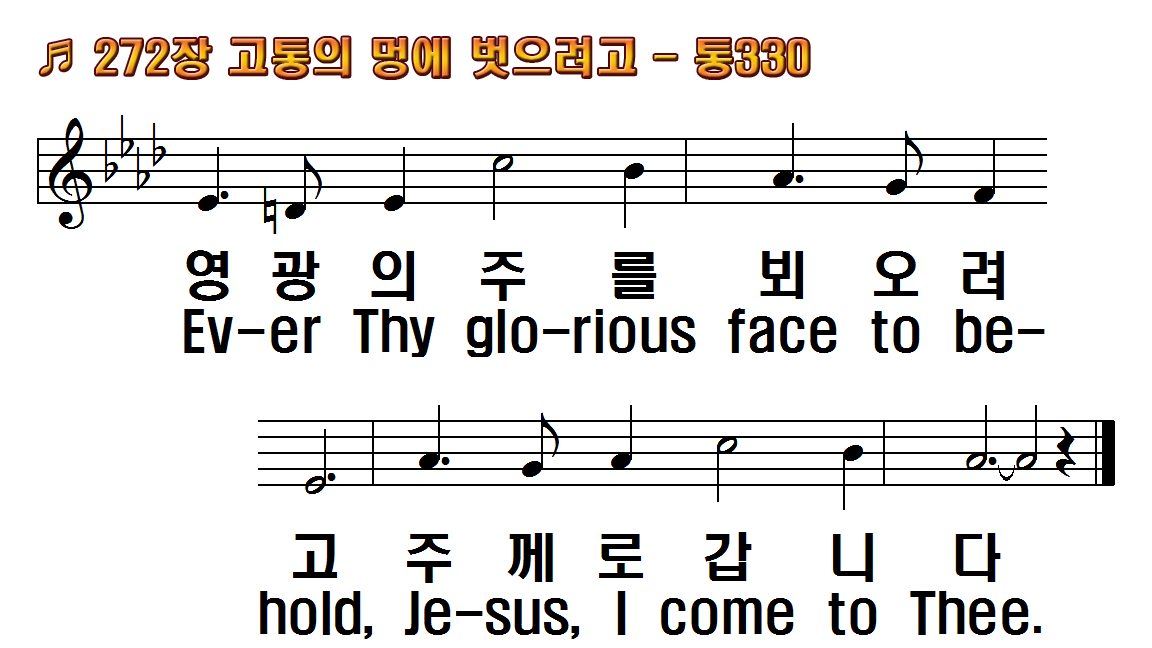 1.고통의 멍에 벗으려고
2.낭패와 실망 당한 뒤에
3.교만한 맘을 내버리고
4.죽음의 길을 벗어나서
1.Out of my bondage, sorrow
2.Out of my shameful failure
3.Out of unrest and arrogant
4.Out of the fear and dread of
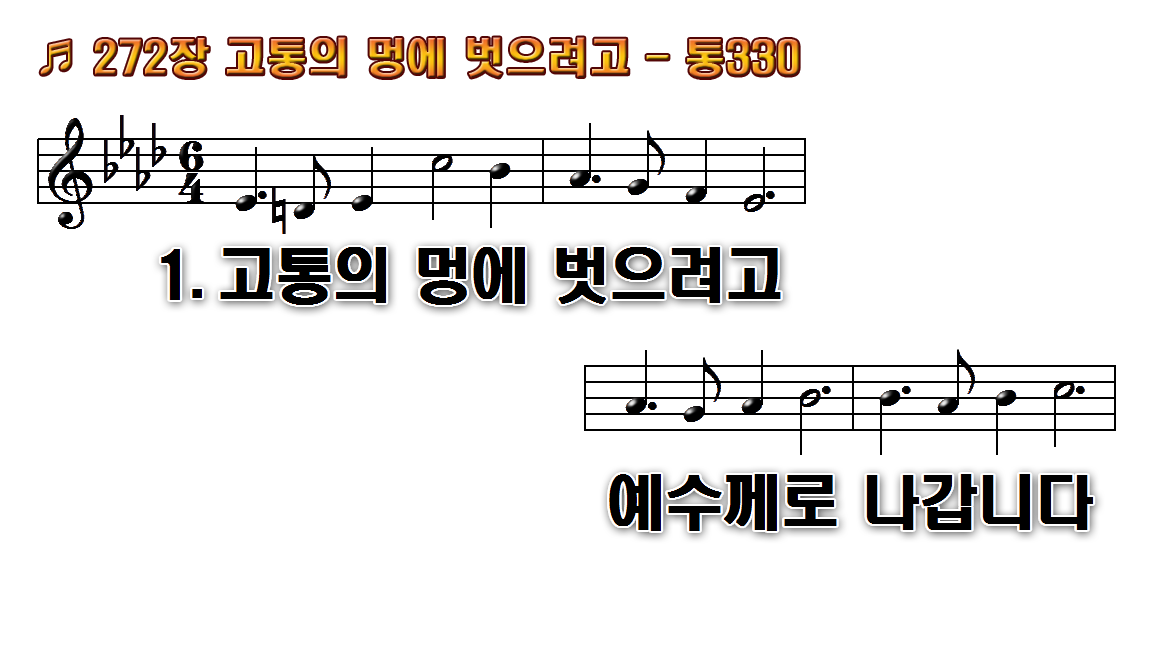 1.고통의 멍에 벗으려고
2.낭패와 실망 당한 뒤에
3.교만한 맘을 내버리고
4.죽음의 길을 벗어나서
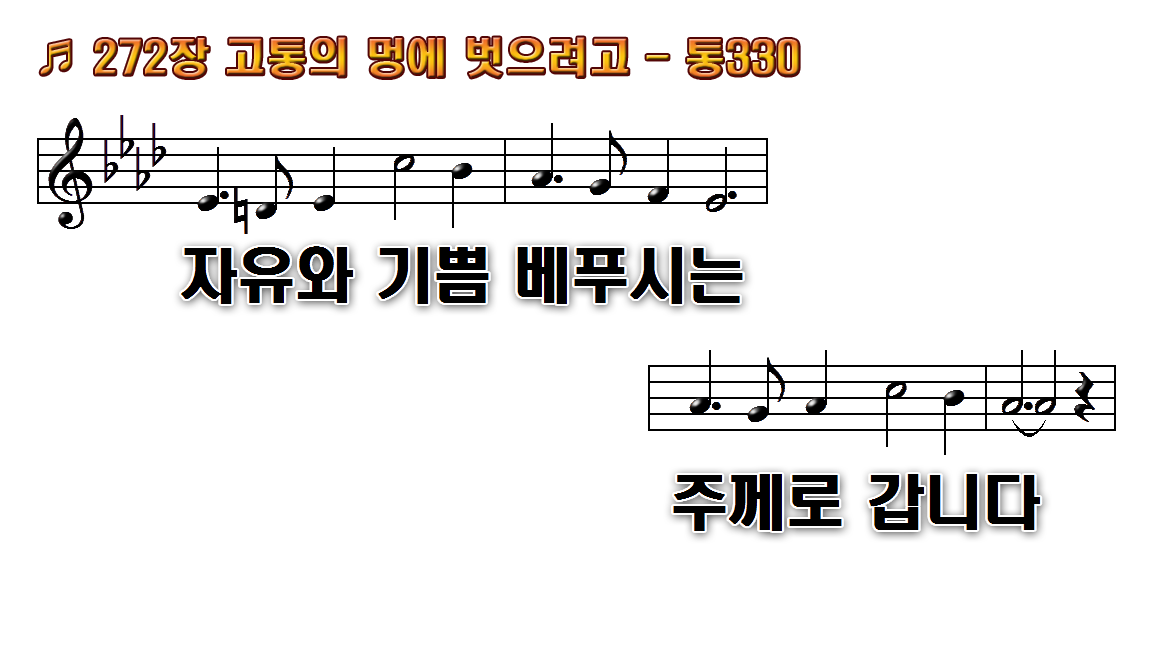 1.고통의 멍에 벗으려고
2.낭패와 실망 당한 뒤에
3.교만한 맘을 내버리고
4.죽음의 길을 벗어나서
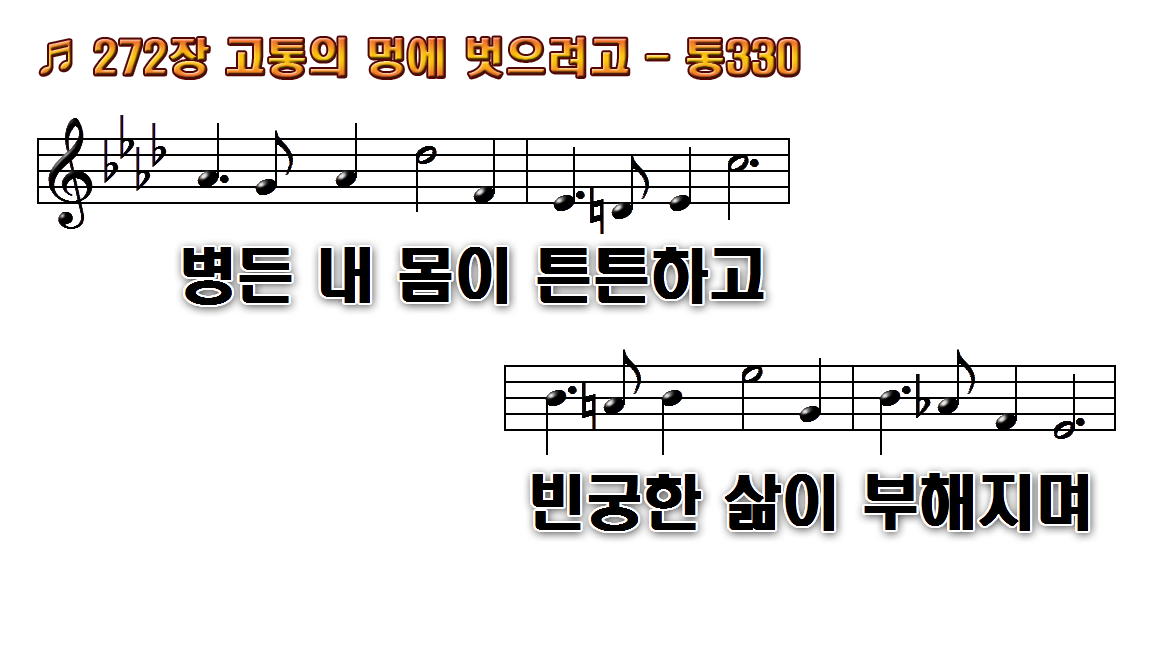 1.고통의 멍에 벗으려고
2.낭패와 실망 당한 뒤에
3.교만한 맘을 내버리고
4.죽음의 길을 벗어나서
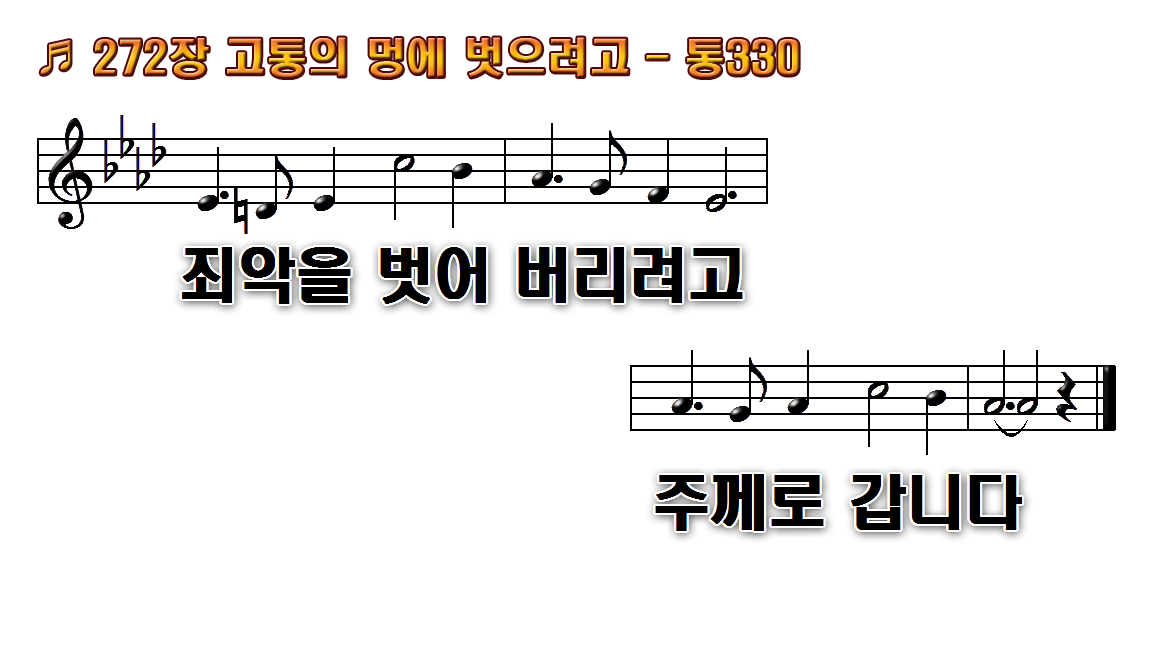 1.고통의 멍에 벗으려고
2.낭패와 실망 당한 뒤에
3.교만한 맘을 내버리고
4.죽음의 길을 벗어나서
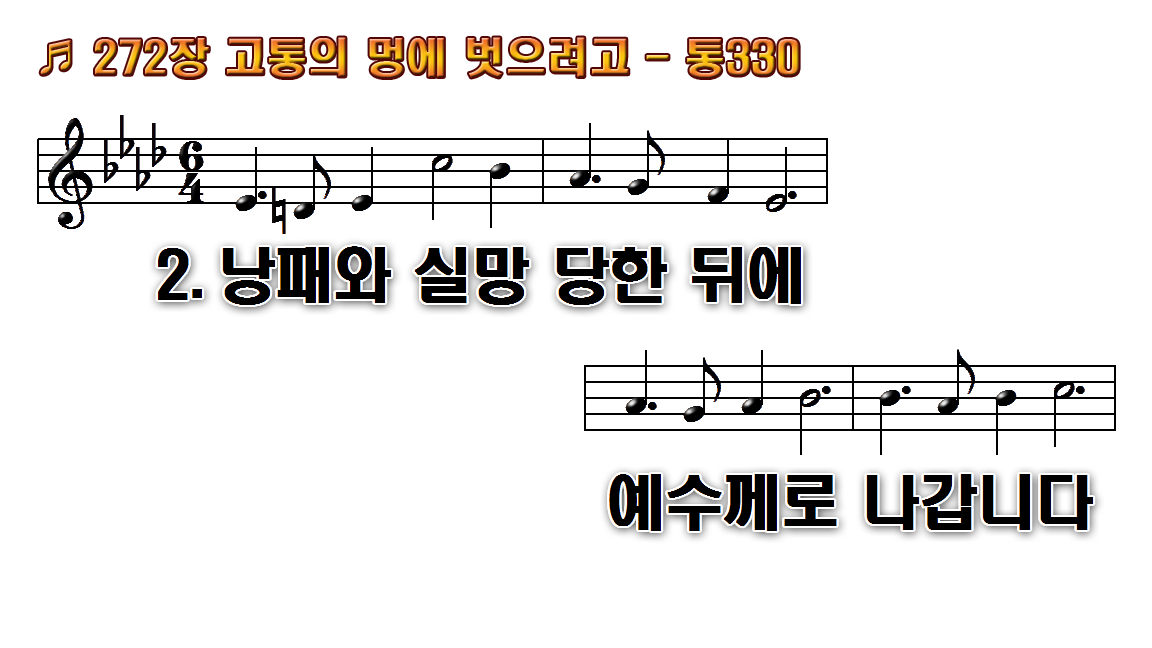 1.고통의 멍에 벗으려고
2.낭패와 실망 당한 뒤에
3.교만한 맘을 내버리고
4.죽음의 길을 벗어나서
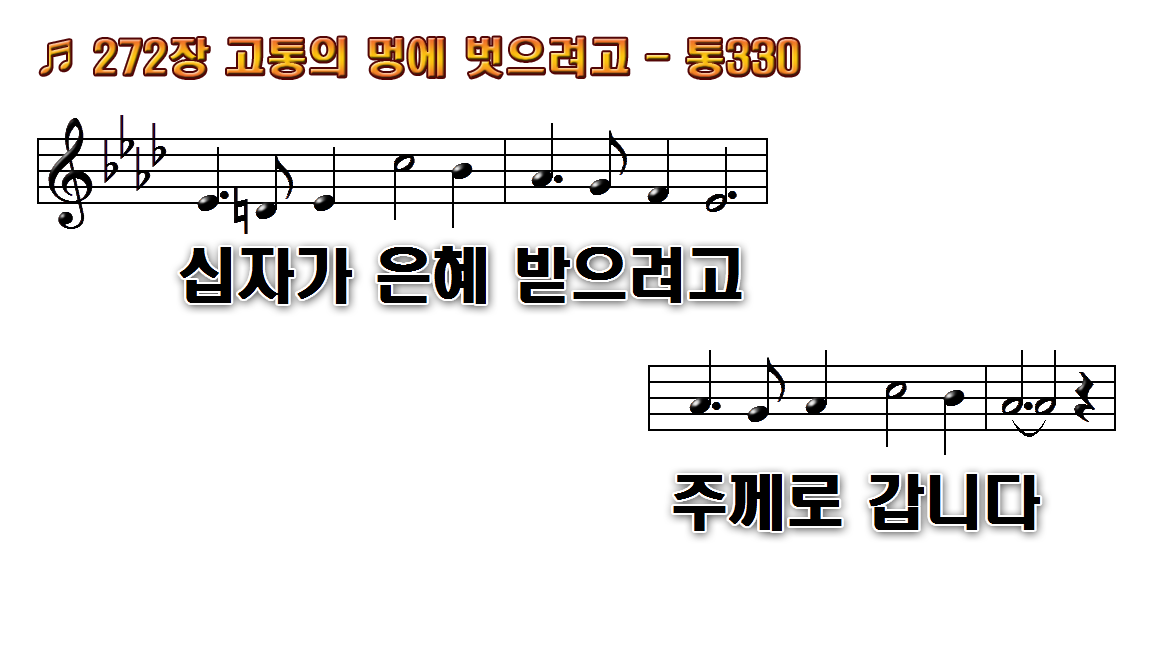 1.고통의 멍에 벗으려고
2.낭패와 실망 당한 뒤에
3.교만한 맘을 내버리고
4.죽음의 길을 벗어나서
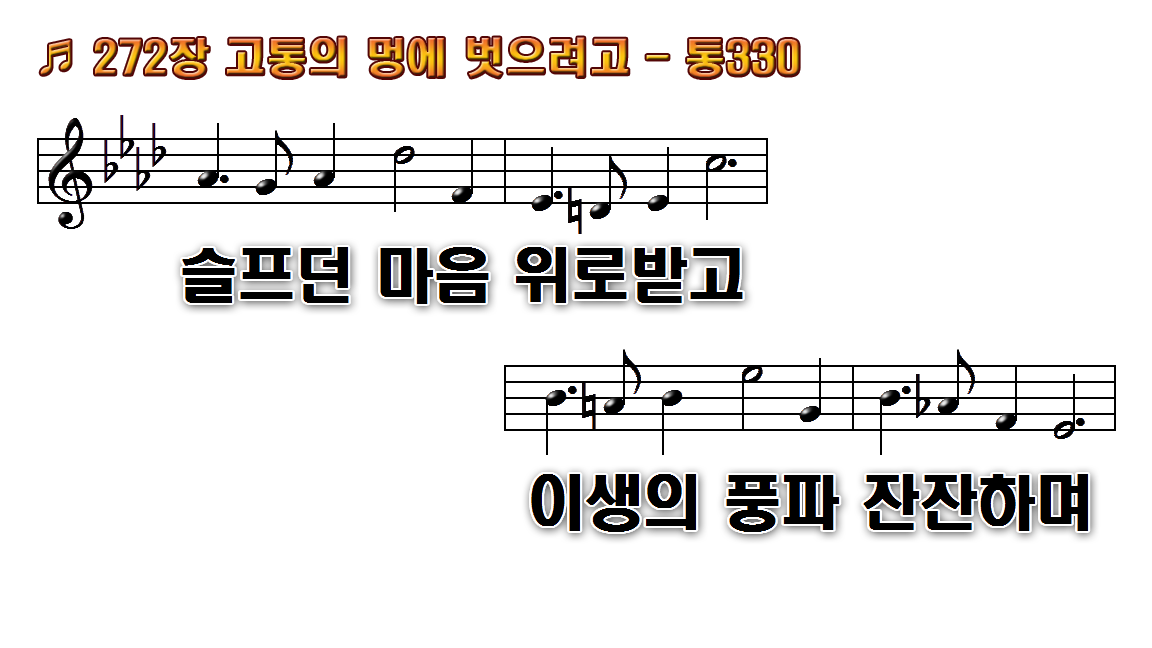 1.고통의 멍에 벗으려고
2.낭패와 실망 당한 뒤에
3.교만한 맘을 내버리고
4.죽음의 길을 벗어나서
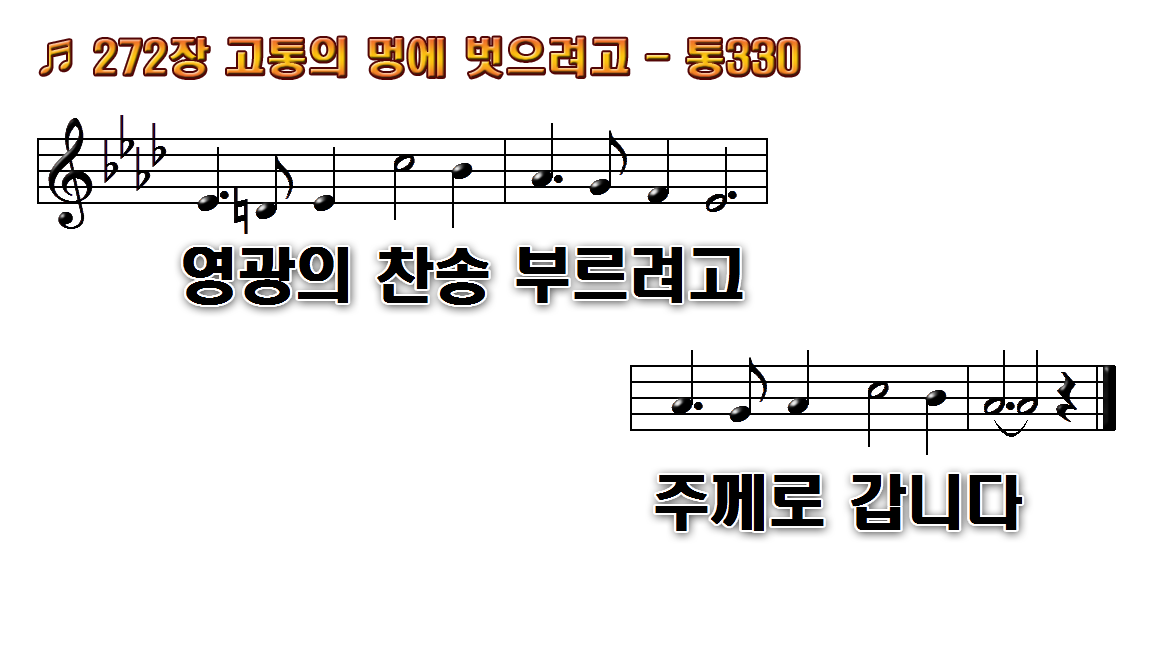 1.고통의 멍에 벗으려고
2.낭패와 실망 당한 뒤에
3.교만한 맘을 내버리고
4.죽음의 길을 벗어나서
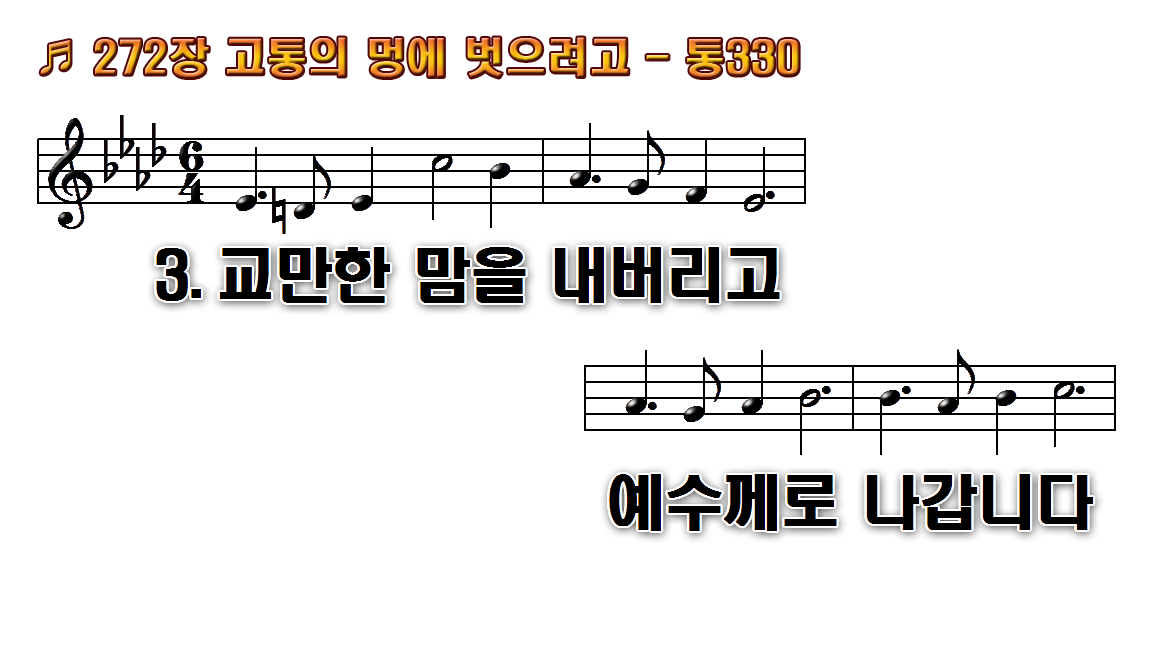 1.고통의 멍에 벗으려고
2.낭패와 실망 당한 뒤에
3.교만한 맘을 내버리고
4.죽음의 길을 벗어나서
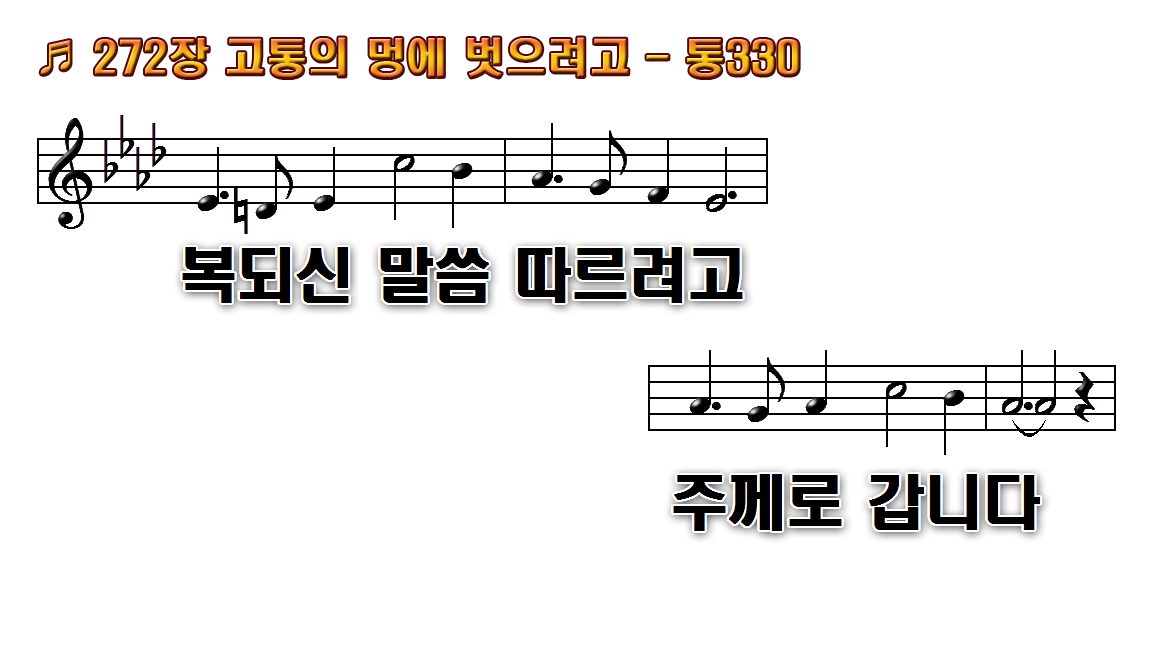 1.고통의 멍에 벗으려고
2.낭패와 실망 당한 뒤에
3.교만한 맘을 내버리고
4.죽음의 길을 벗어나서
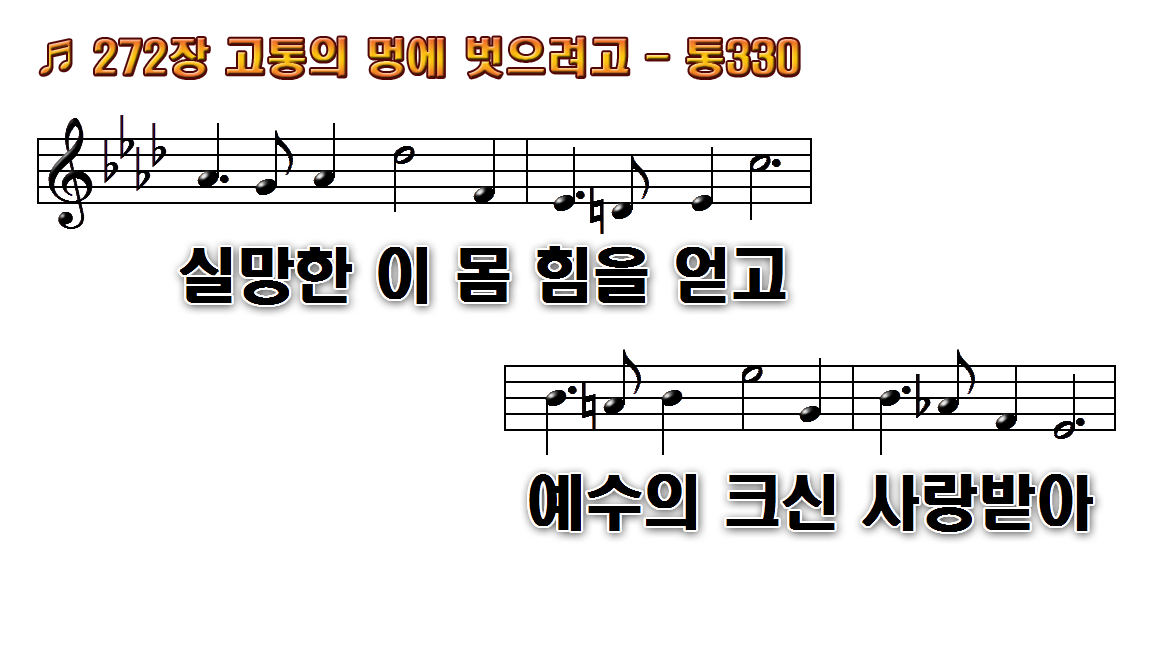 1.고통의 멍에 벗으려고
2.낭패와 실망 당한 뒤에
3.교만한 맘을 내버리고
4.죽음의 길을 벗어나서
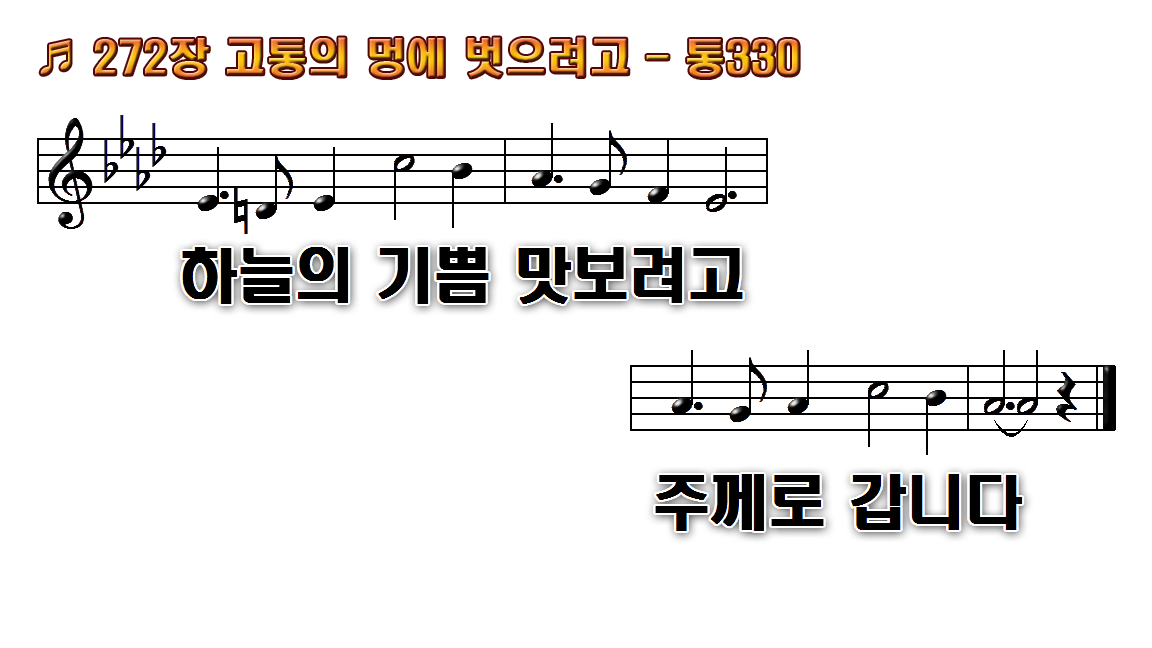 1.고통의 멍에 벗으려고
2.낭패와 실망 당한 뒤에
3.교만한 맘을 내버리고
4.죽음의 길을 벗어나서
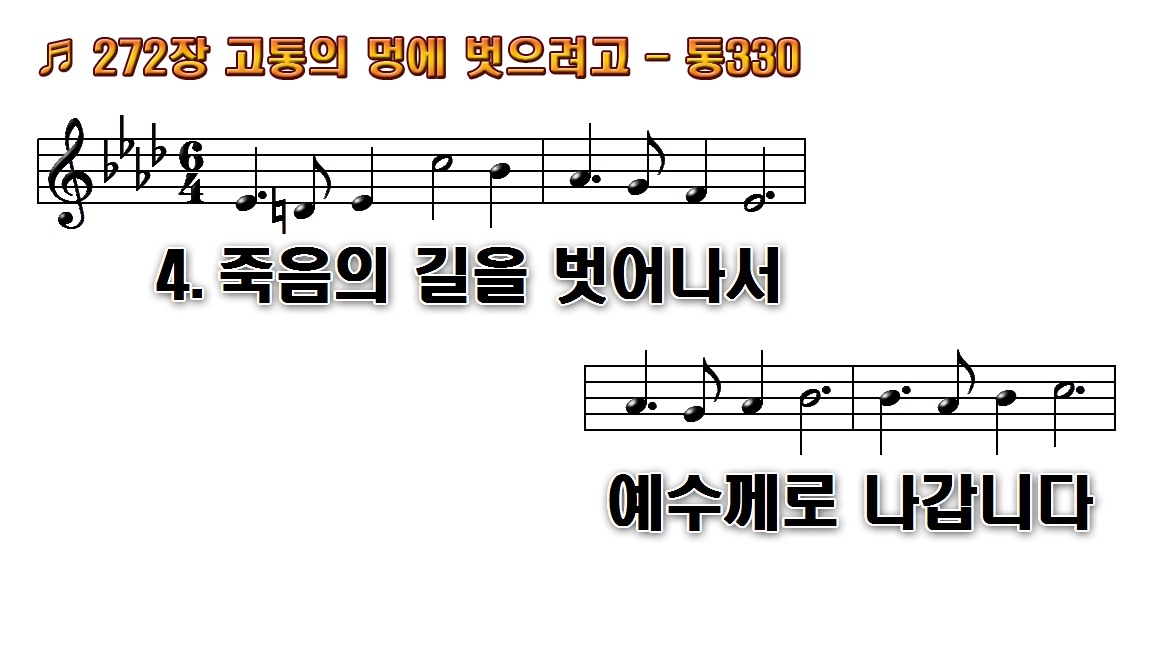 1.고통의 멍에 벗으려고
2.낭패와 실망 당한 뒤에
3.교만한 맘을 내버리고
4.죽음의 길을 벗어나서
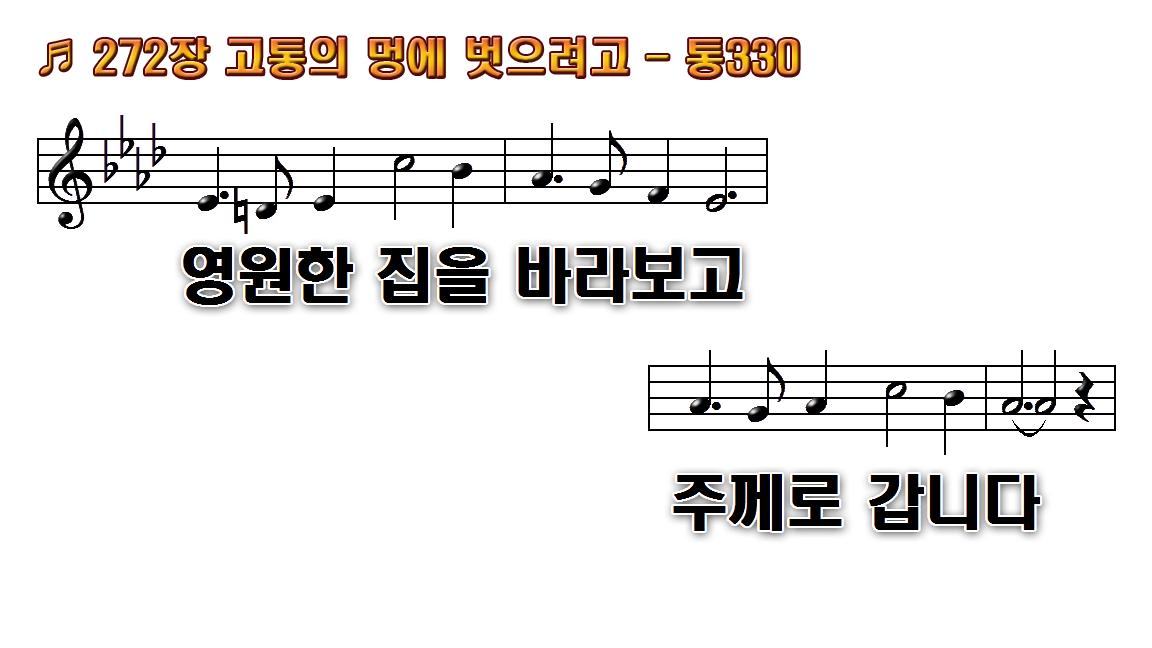 1.고통의 멍에 벗으려고
2.낭패와 실망 당한 뒤에
3.교만한 맘을 내버리고
4.죽음의 길을 벗어나서
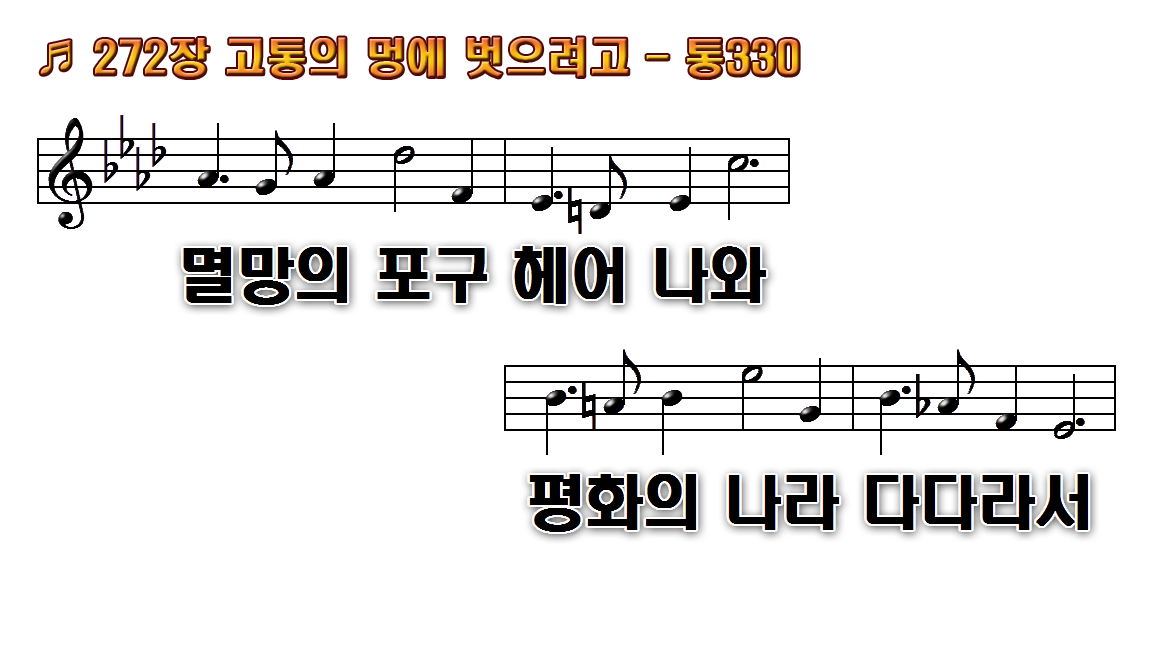 1.고통의 멍에 벗으려고
2.낭패와 실망 당한 뒤에
3.교만한 맘을 내버리고
4.죽음의 길을 벗어나서
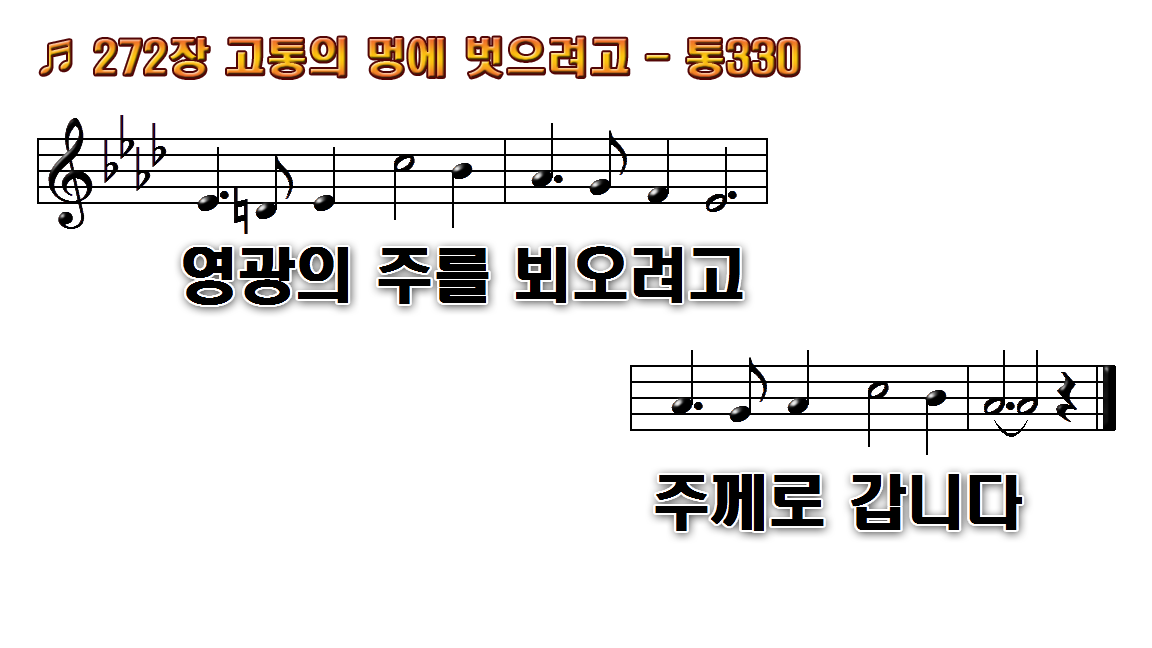 1.고통의 멍에 벗으려고
2.낭패와 실망 당한 뒤에
3.교만한 맘을 내버리고
4.죽음의 길을 벗어나서